VENTA 
ARAVACA - VALDEMARIN
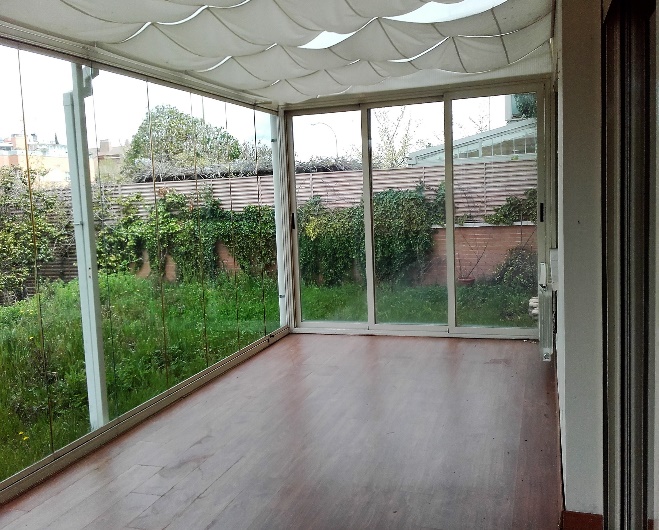 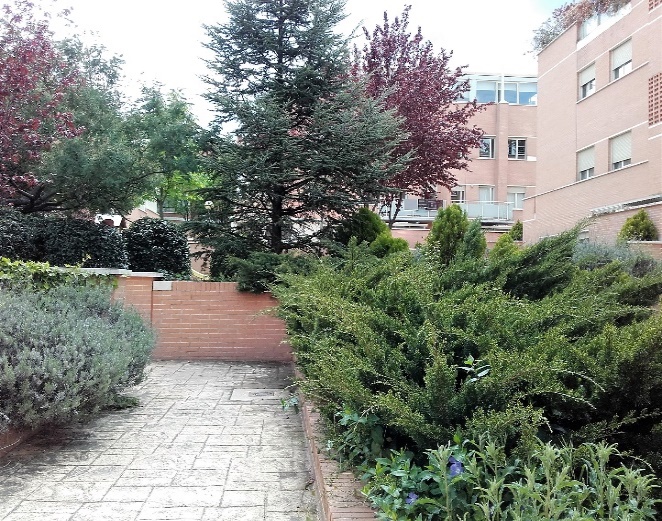 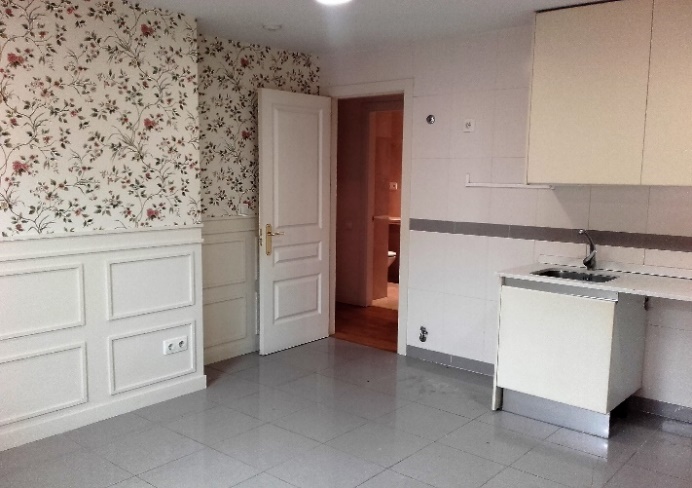 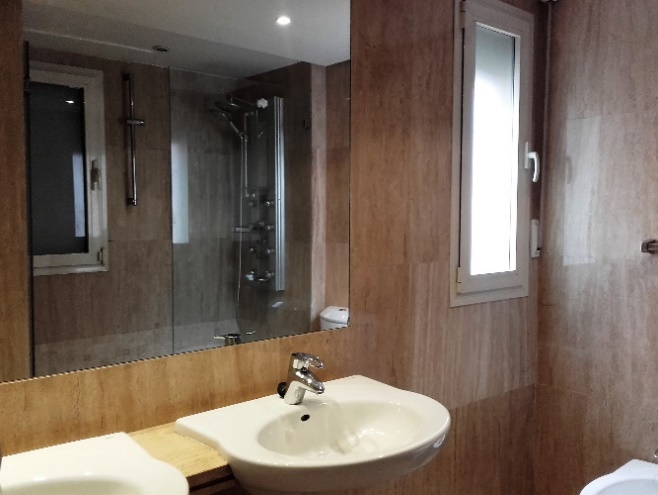 U
PISO BAJO CON JARDIN 
Amplísimo salón con porche y salida al jardín.4 dormitorios,
4 baños, cocina con office  
 zonas comunes ajardinadas, piscina y zona infantil. Plaza de garaje y trastero 
CONSULTENOS
Ref: VCB-001
CEE. En tramite